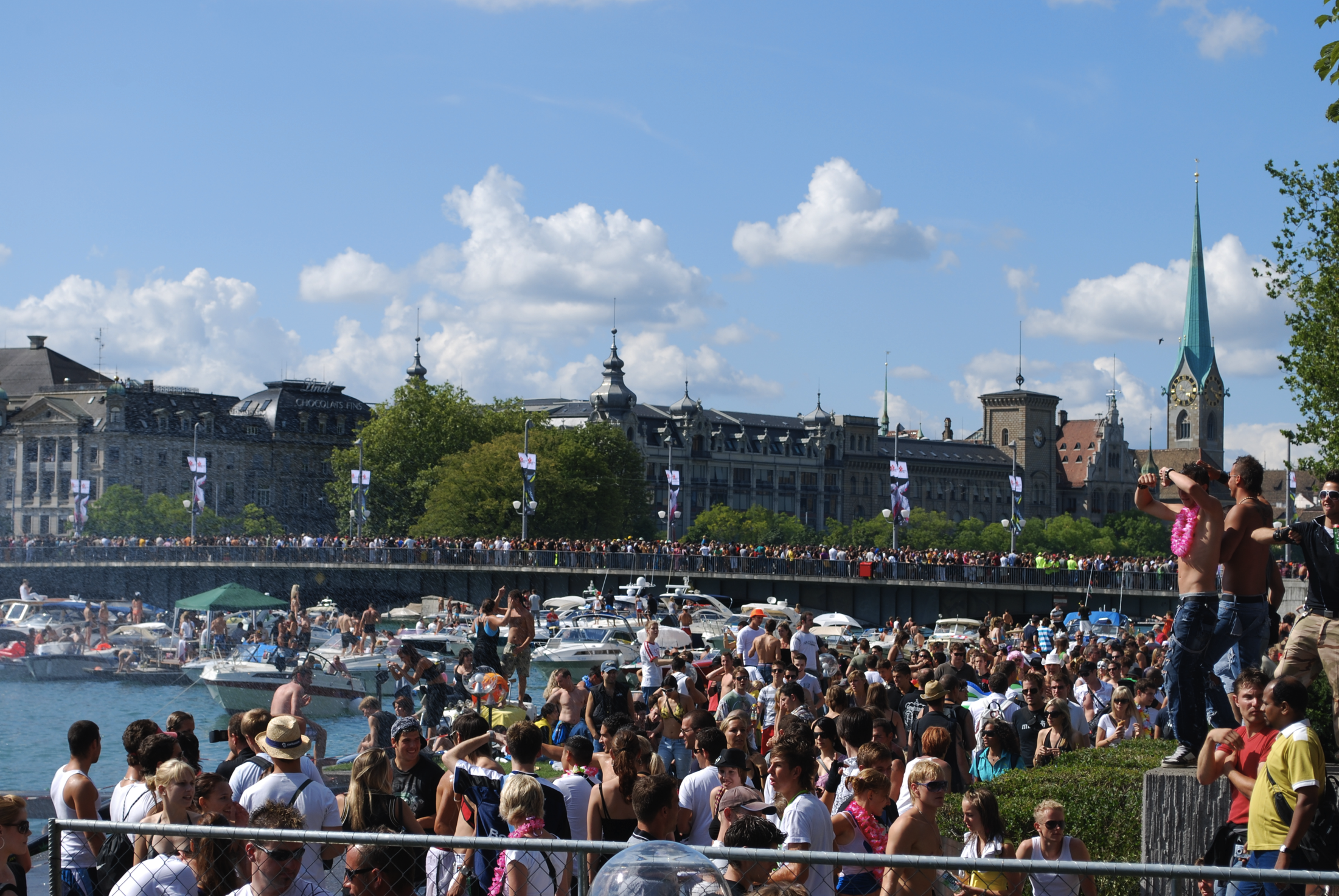 23 September 2017
BSides Zürich
The
 Social
 Networks
 of the
 Security Community
Jeroen Massar
jeroen@massar.ch
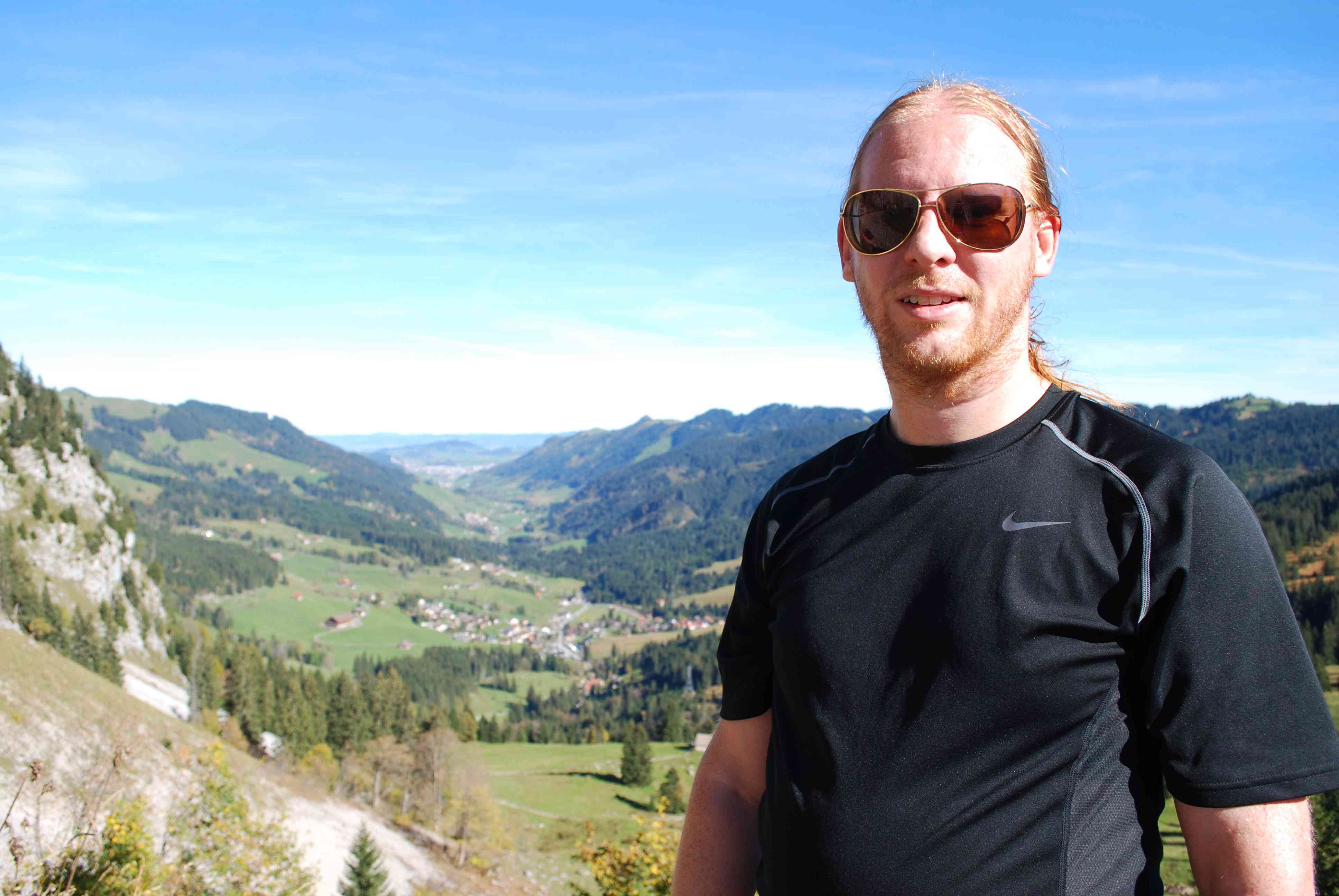 Jeroen Massar
private:
	https://jeroen.massar.ch & jeroen@massar.ch

work:
	Massar Networking (independent security & engineering researcher)

funtime:
	Secluded.ch / Trident Coder  hat of the day
	Ops-Trust Sysadmin Team
	Before sunset: SixXS Staff
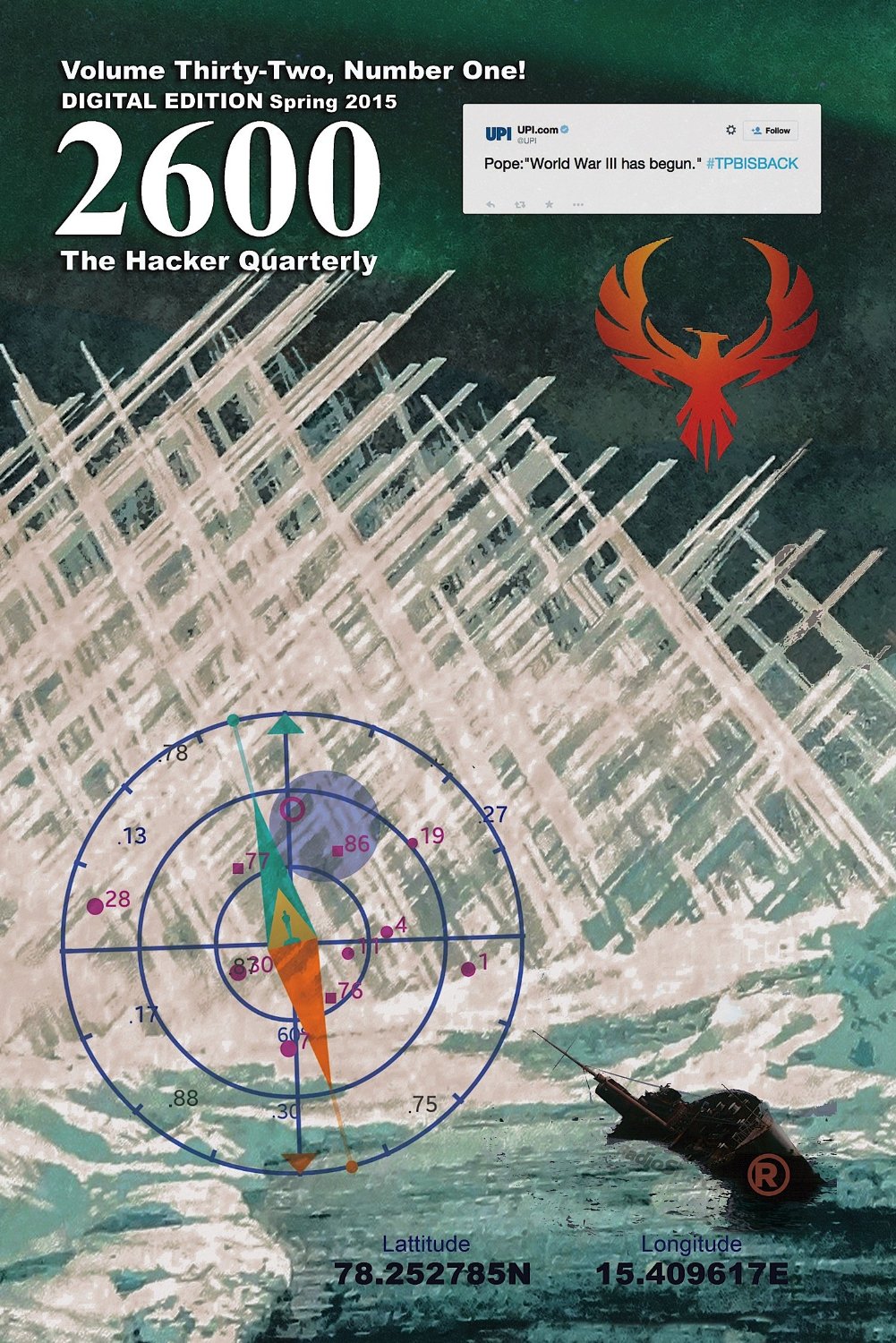 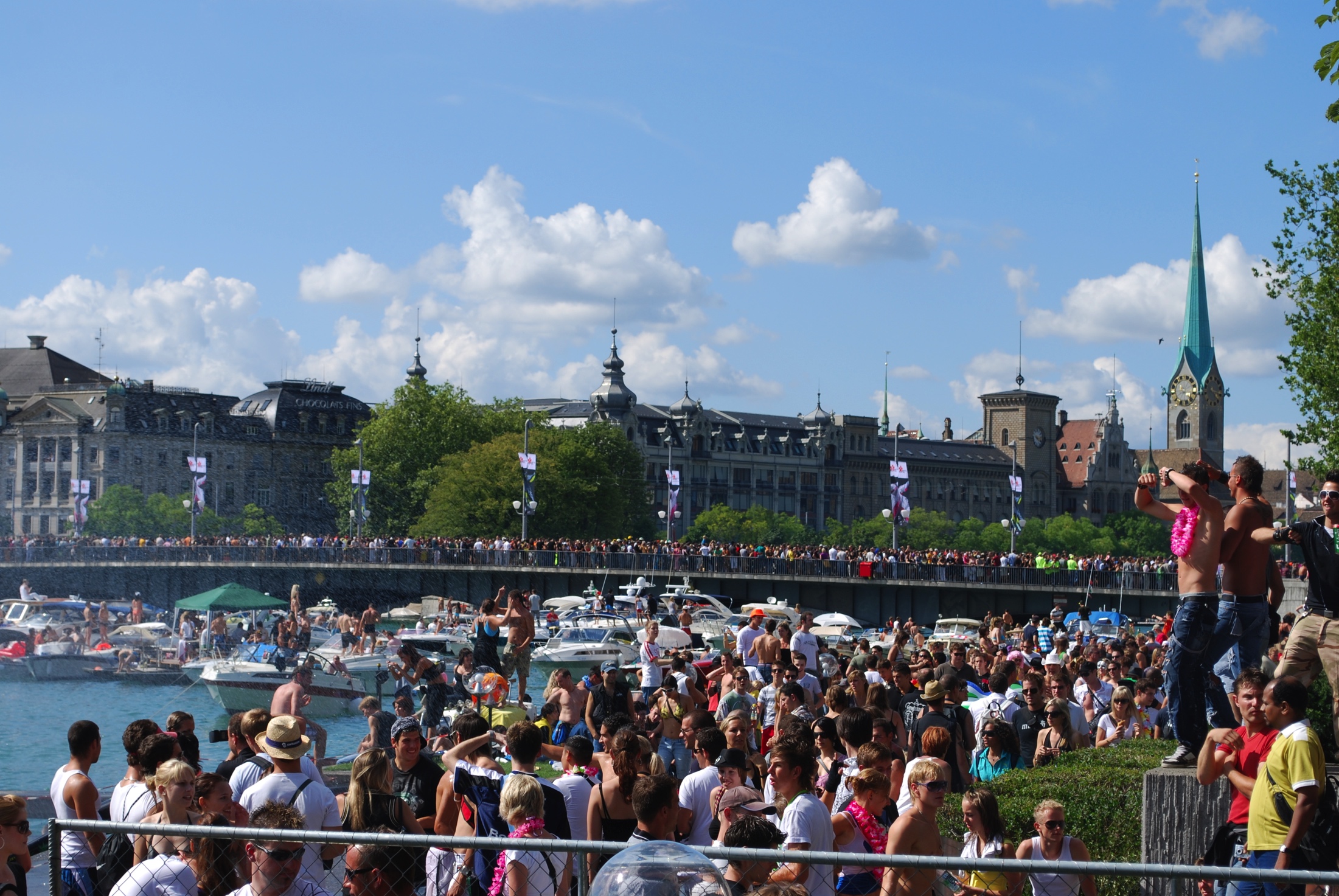 2600
Hacktic
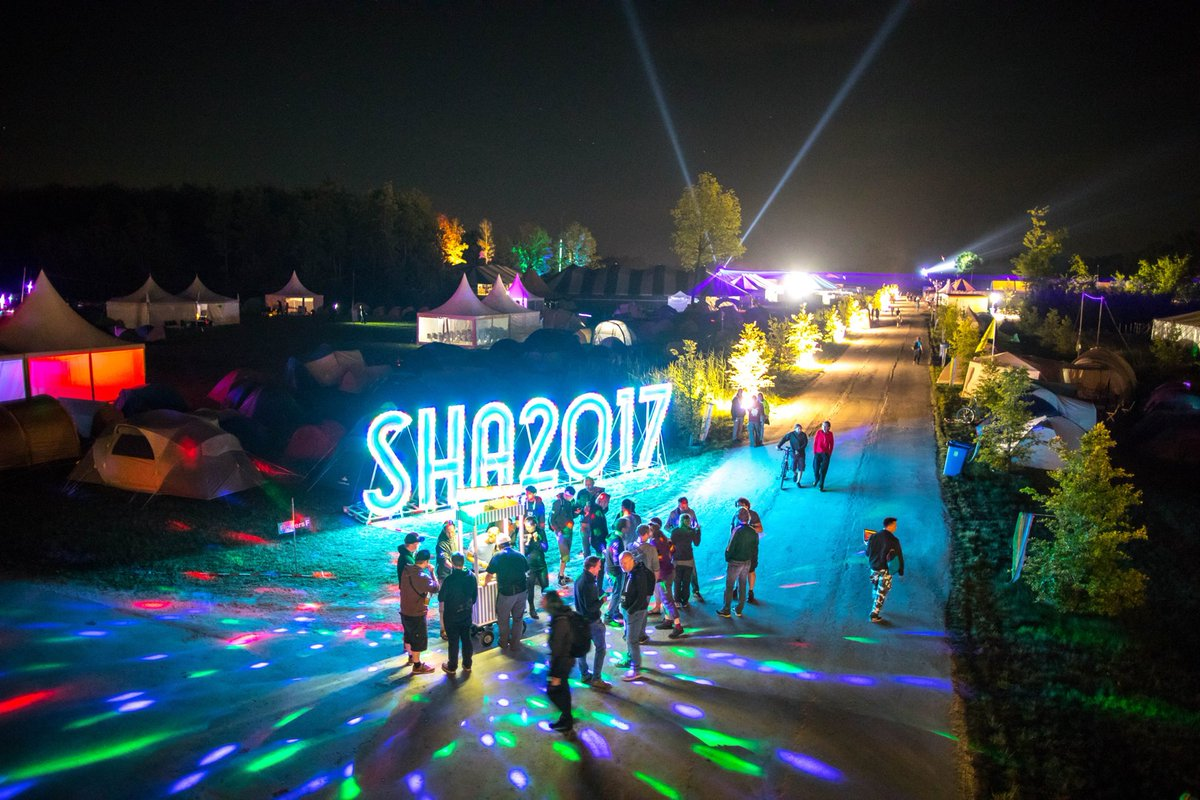 1989 - Galactic Hacker Party (GHP)
1993 - Hacking at the End of the Universe (HEU)
1997 - Hacking In Progress (HIP)
2001 - Hackers At Large (HAL)
2005 - What The Hack (WTH)
2009 - Hacking at Random (HAR)
2013 - Observe. Hack. Make. (OHM)
2017 - Still Hacking Anyway (SHA)
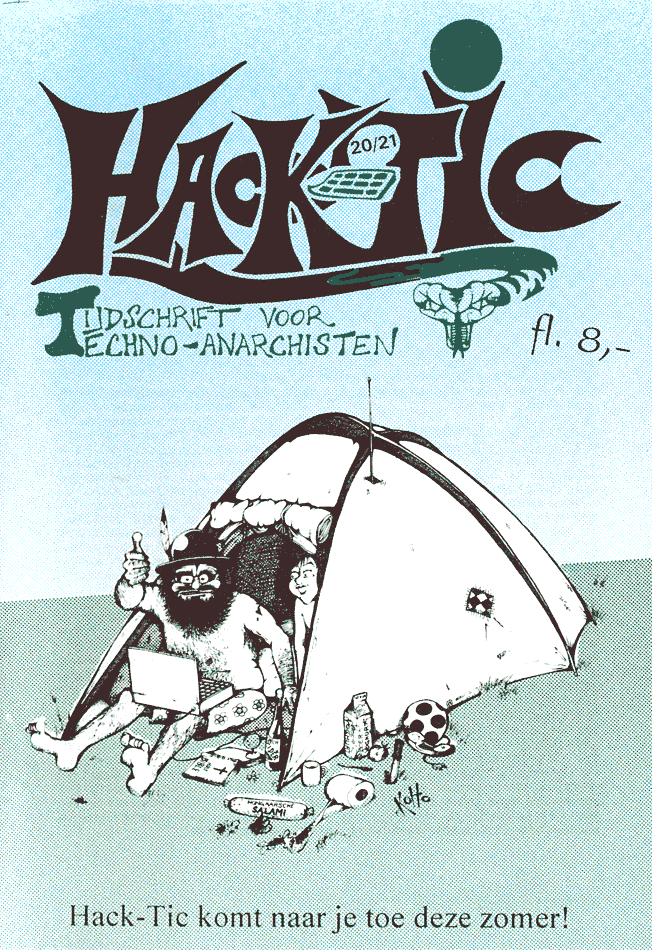 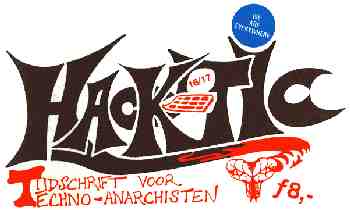 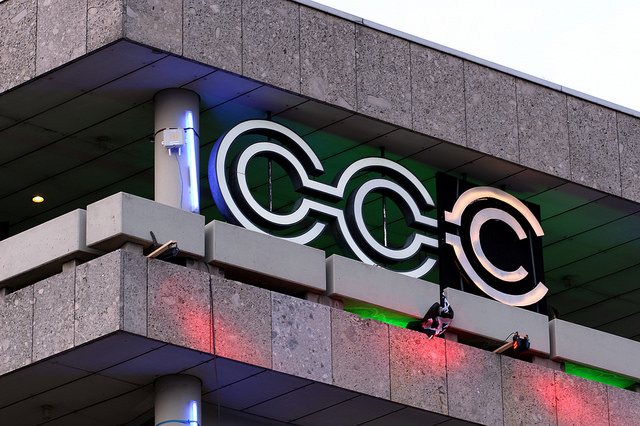 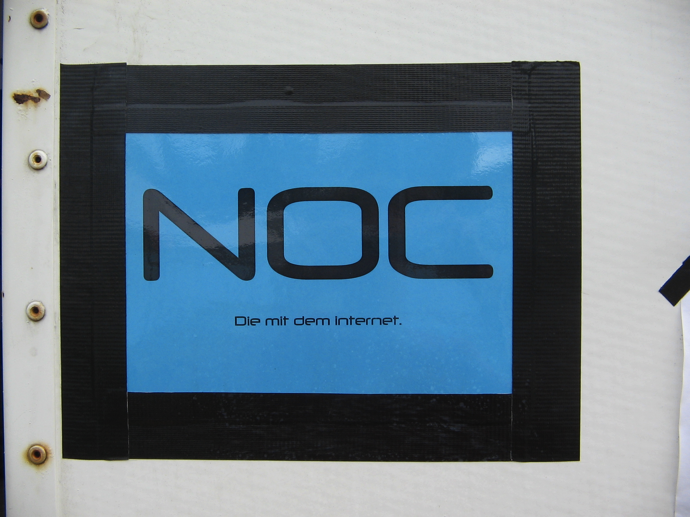 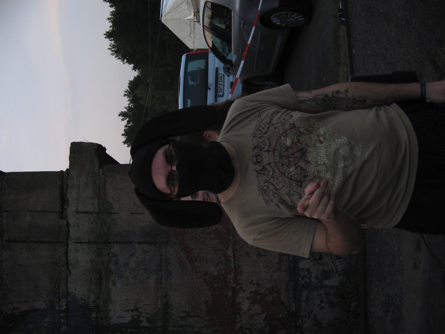 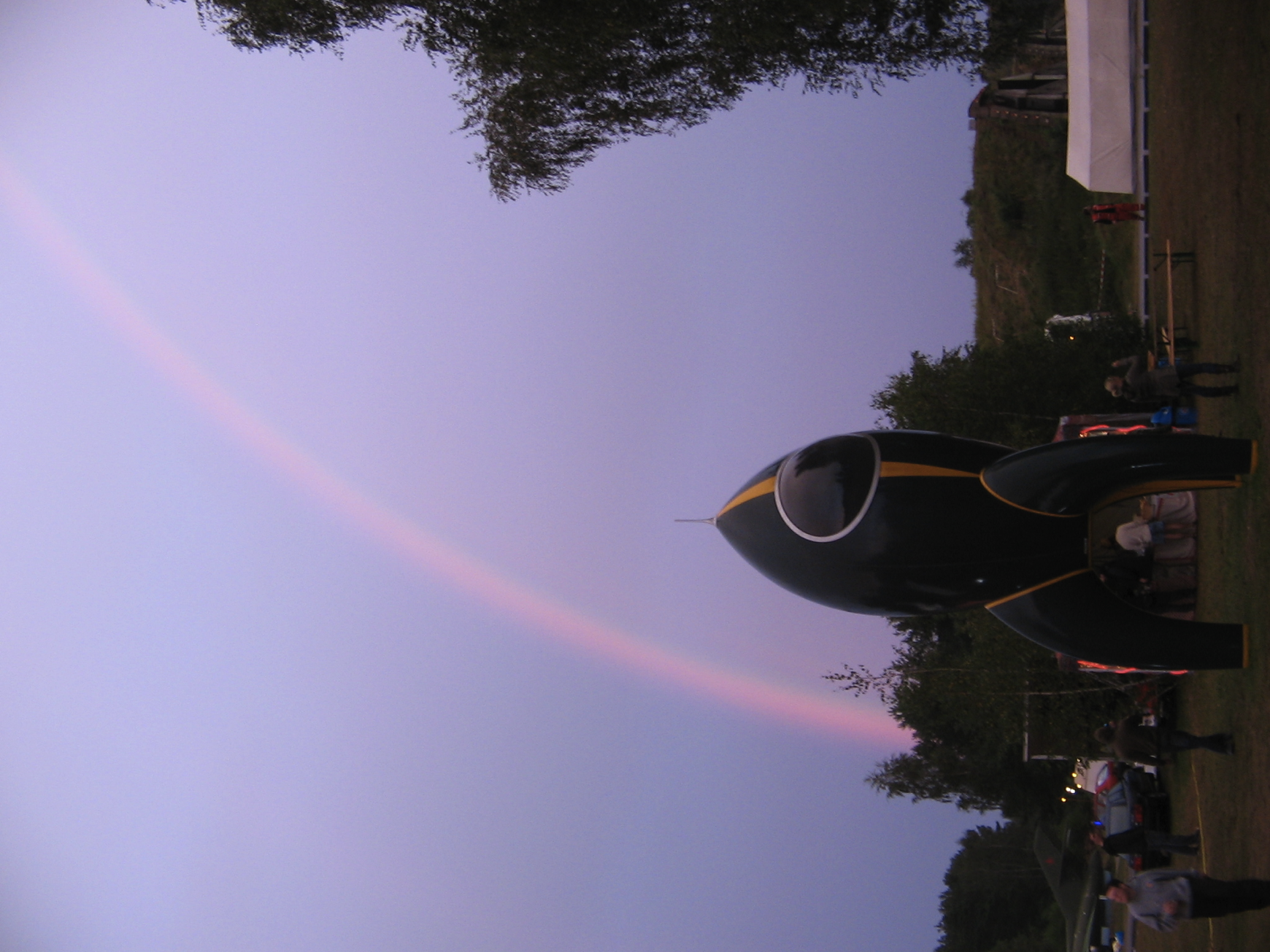 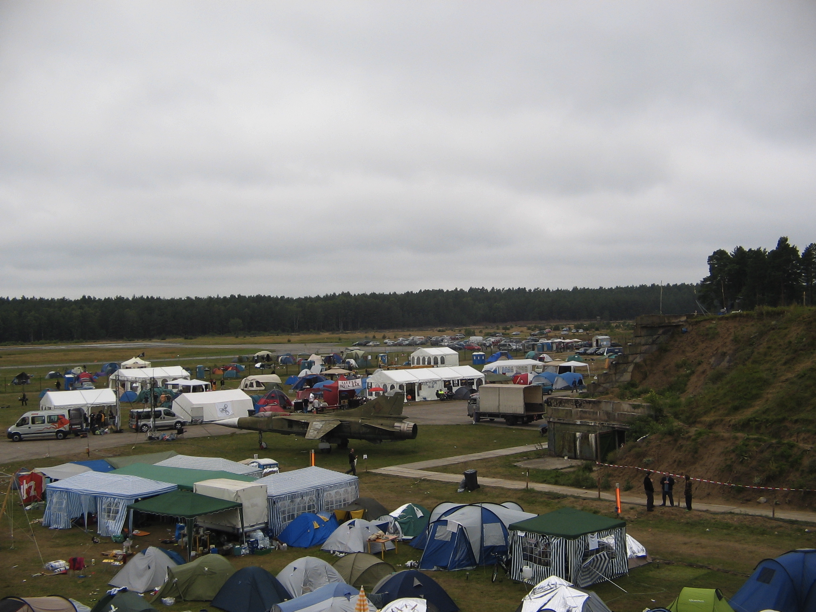 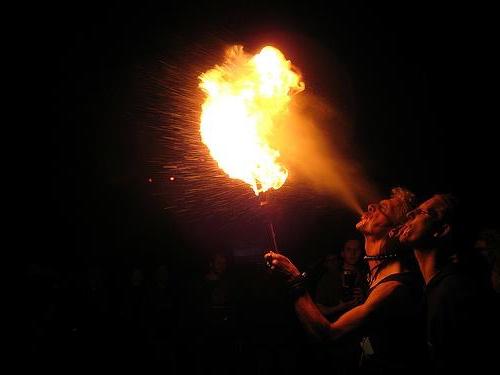 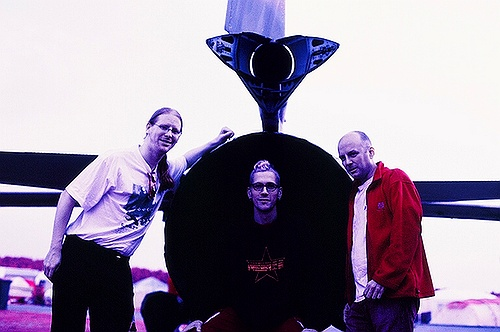 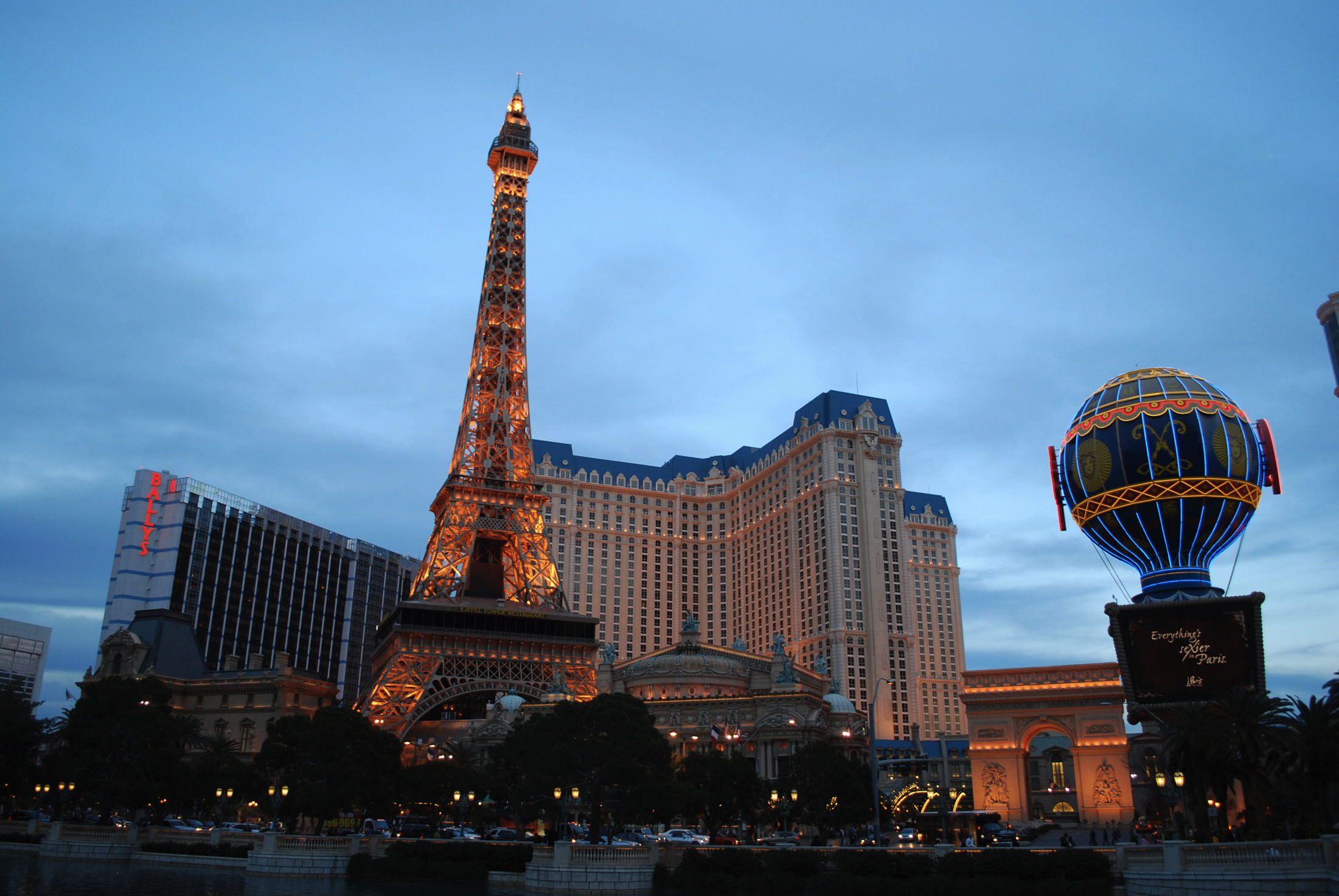 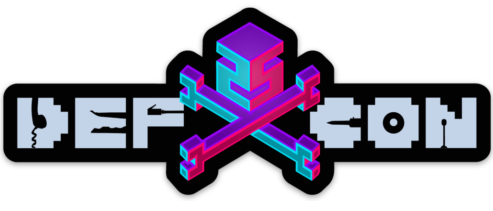 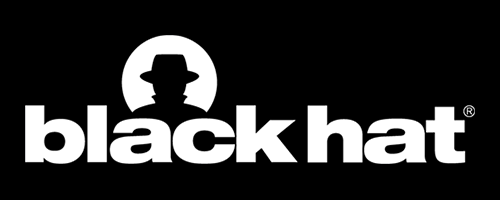 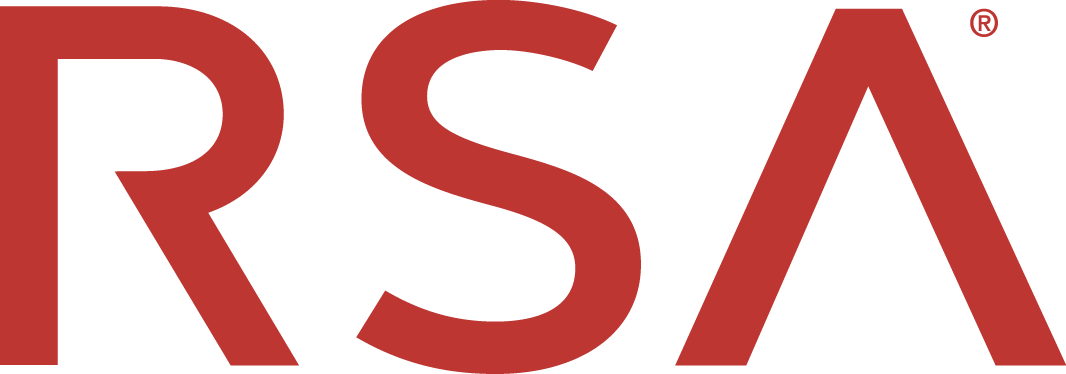 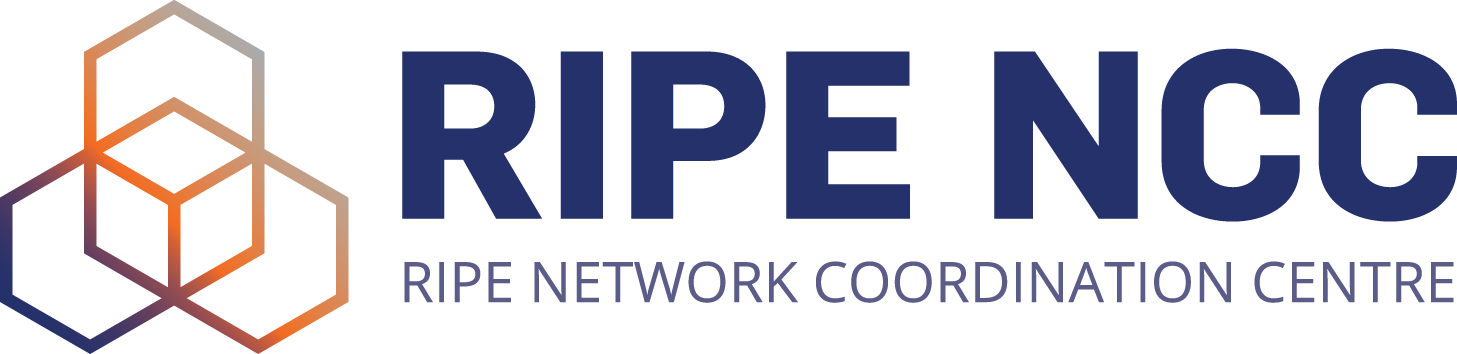 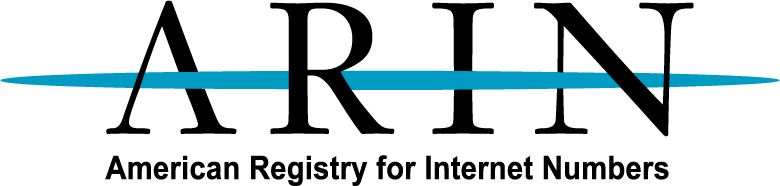 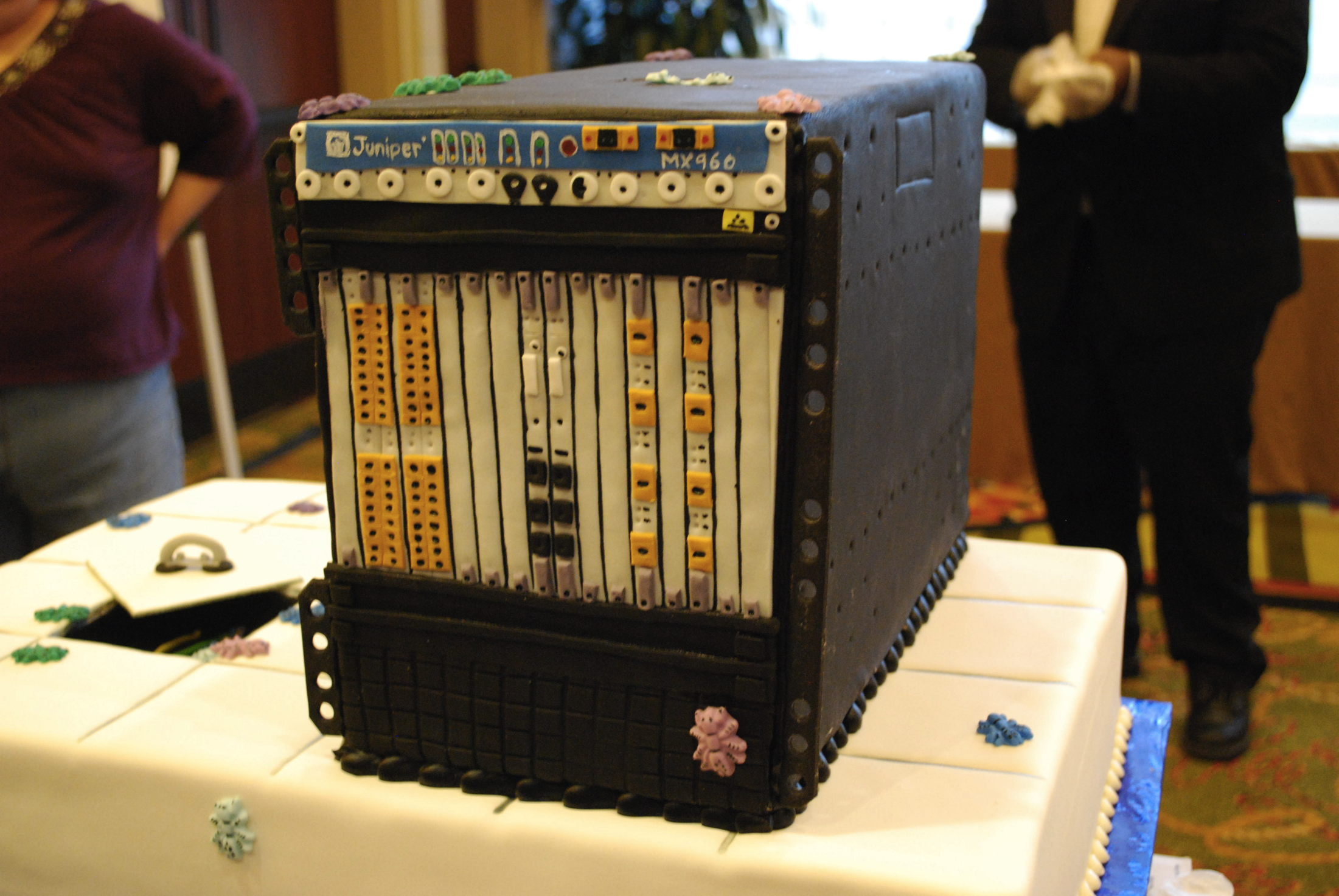 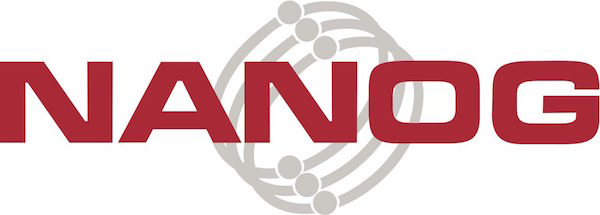 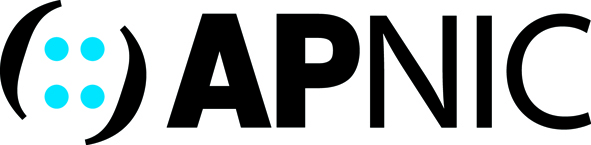 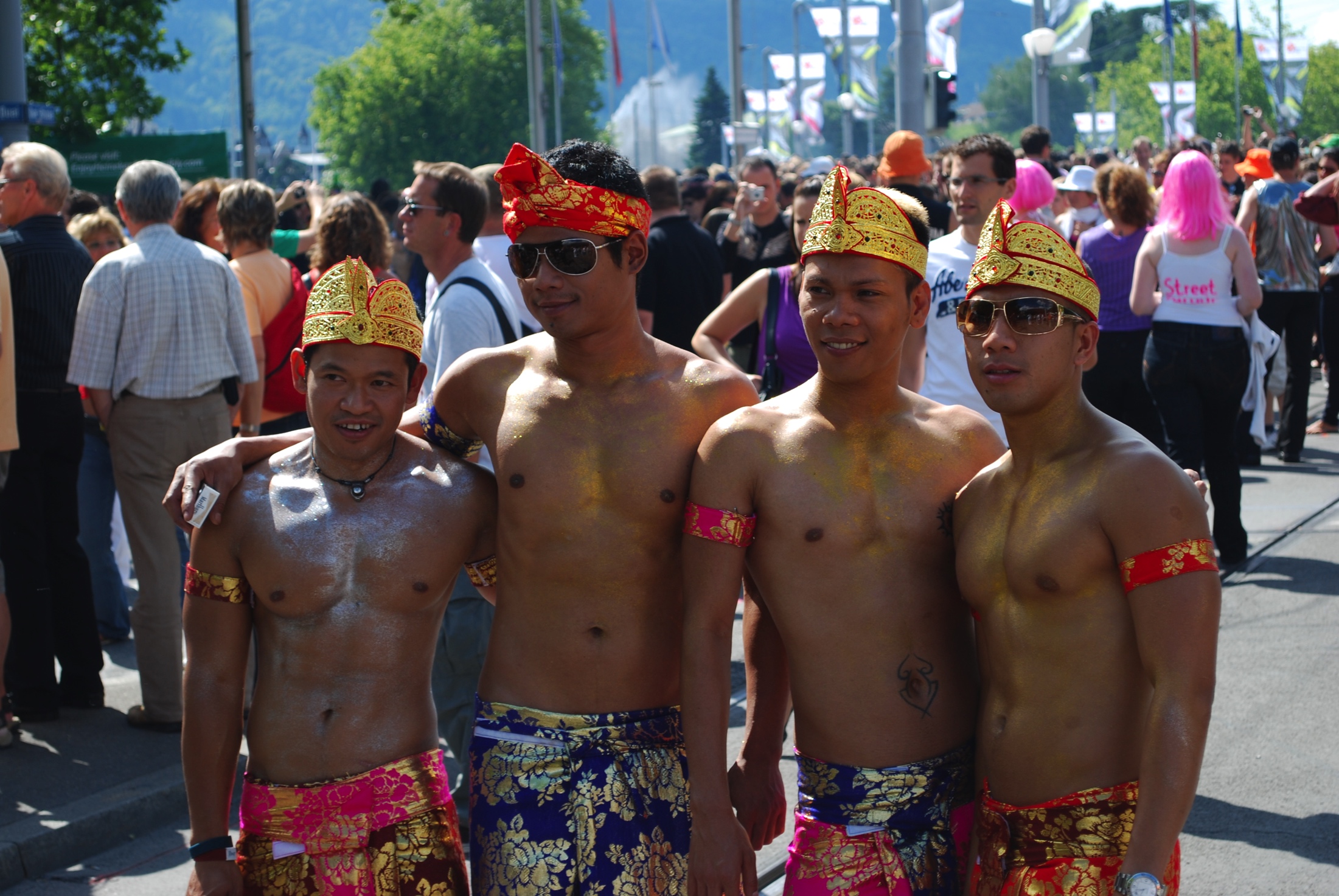 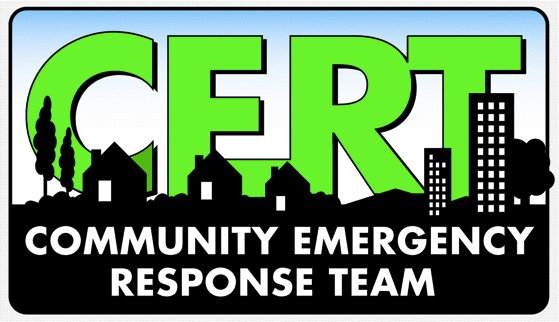 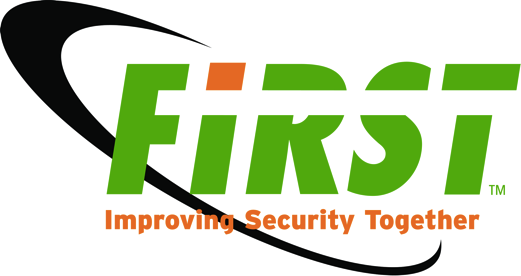 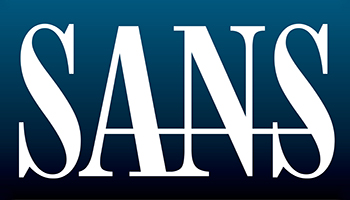 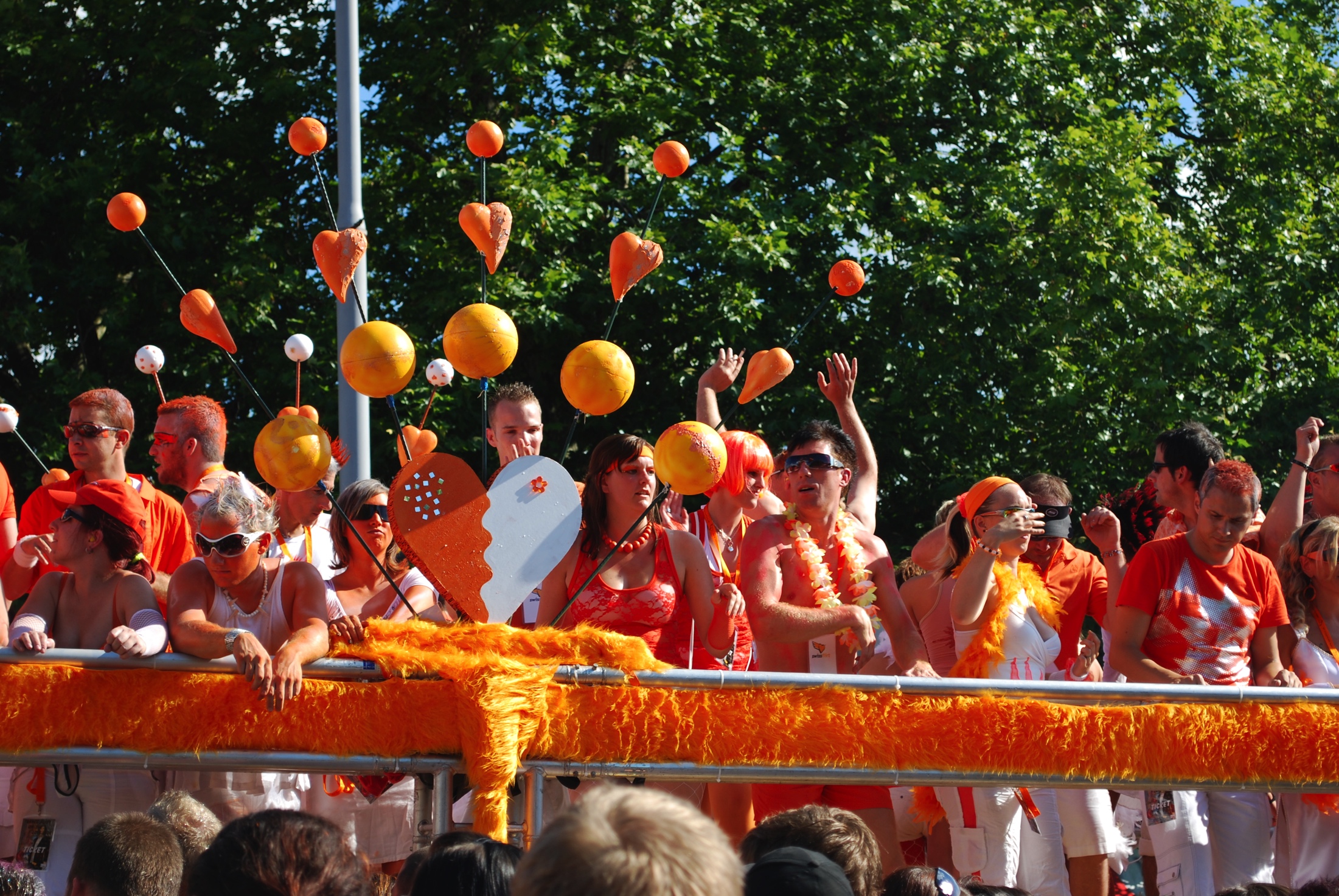 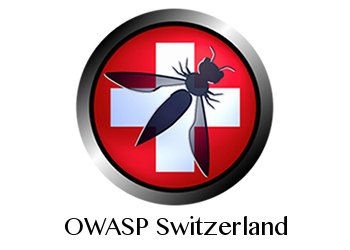 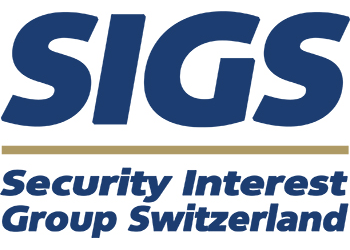 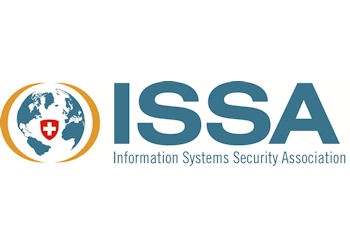 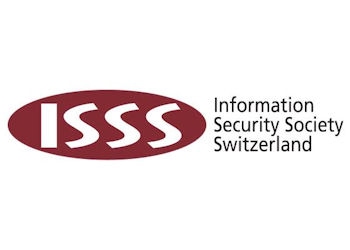 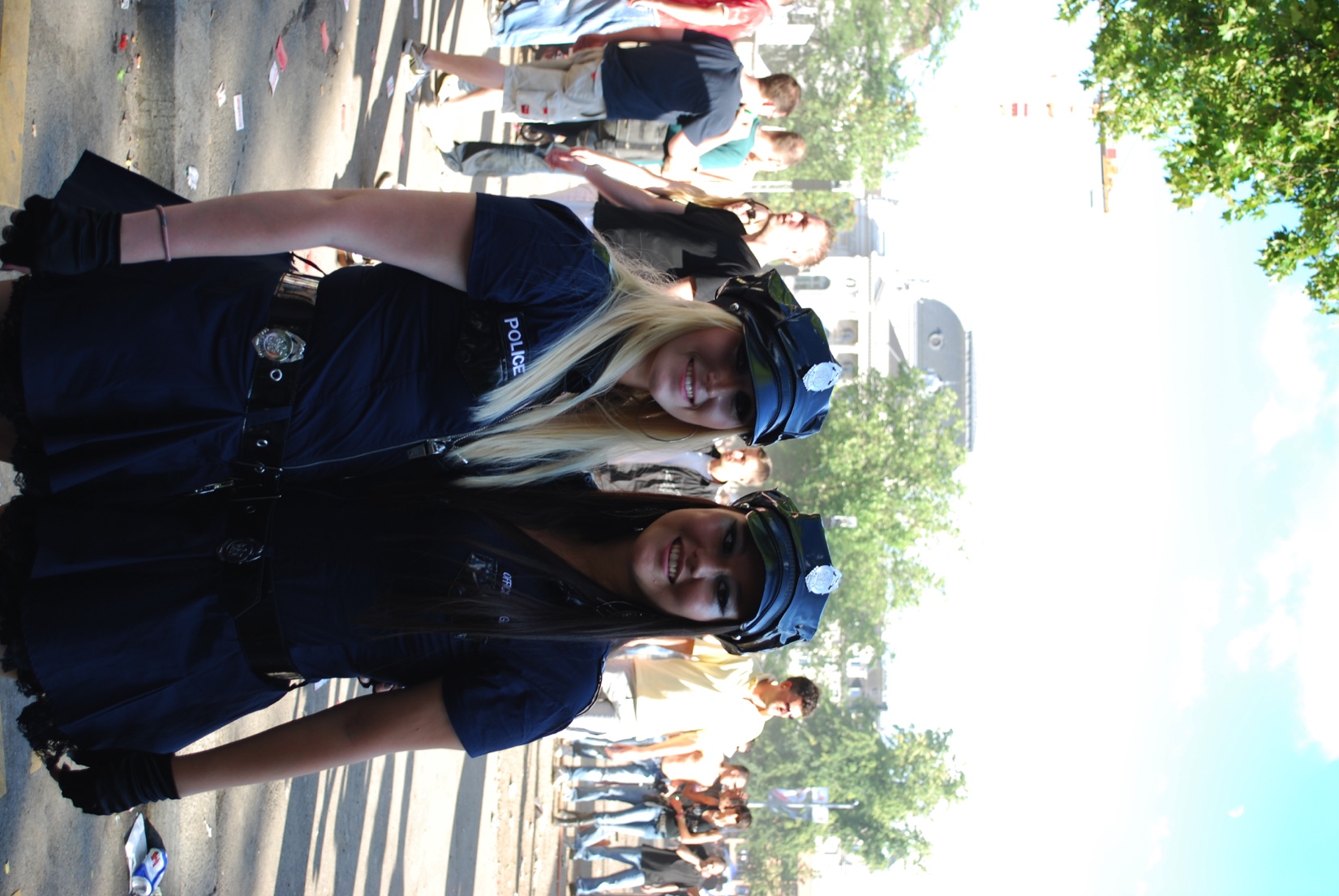 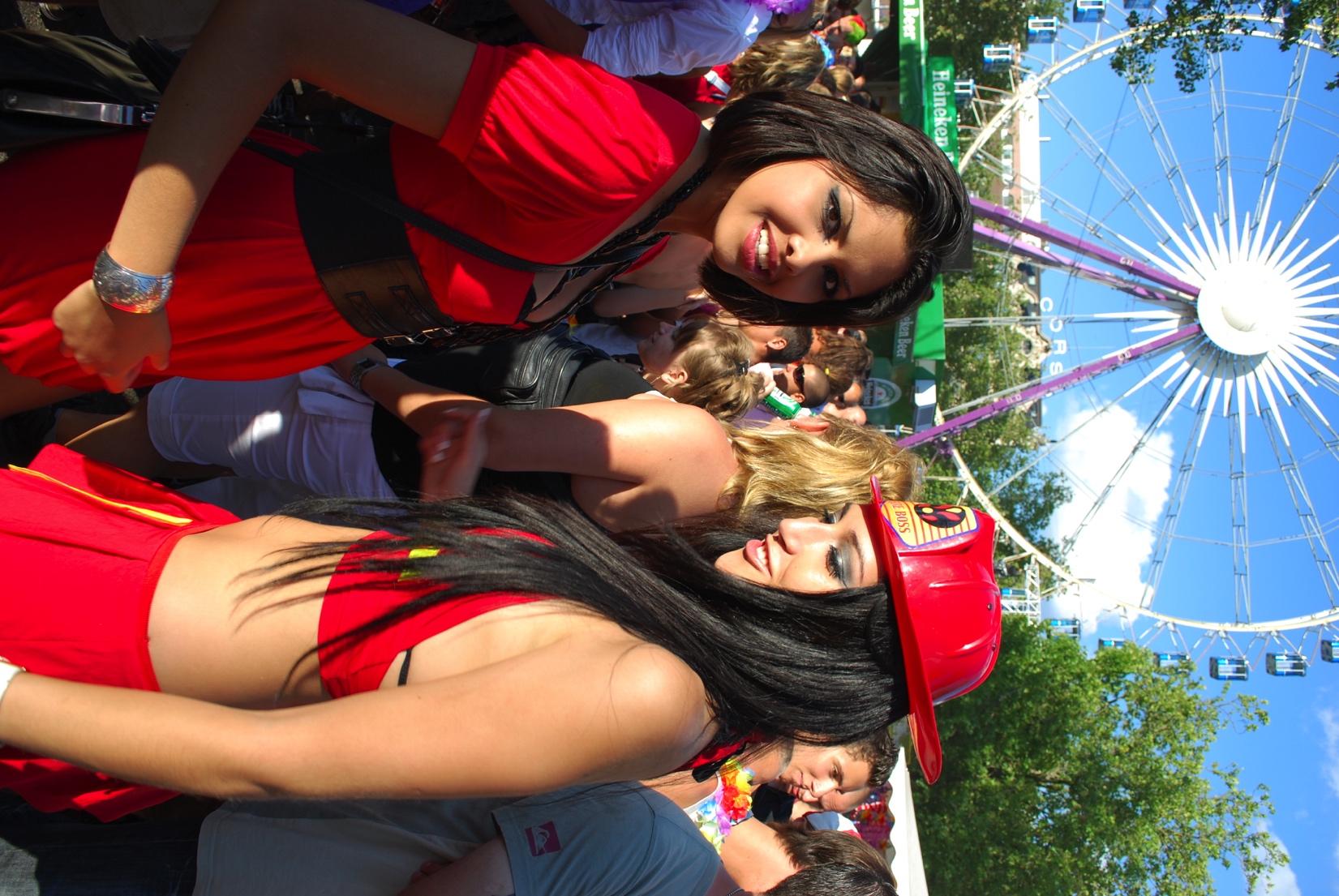 Ops-Trust
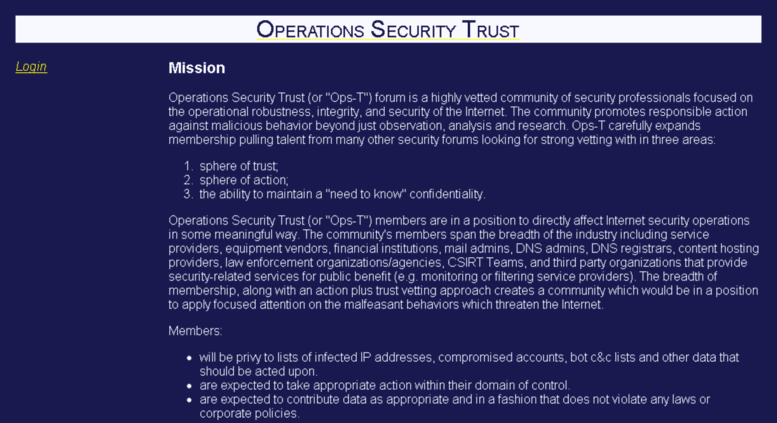 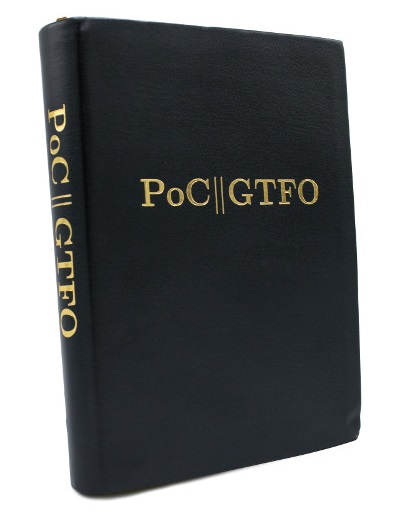 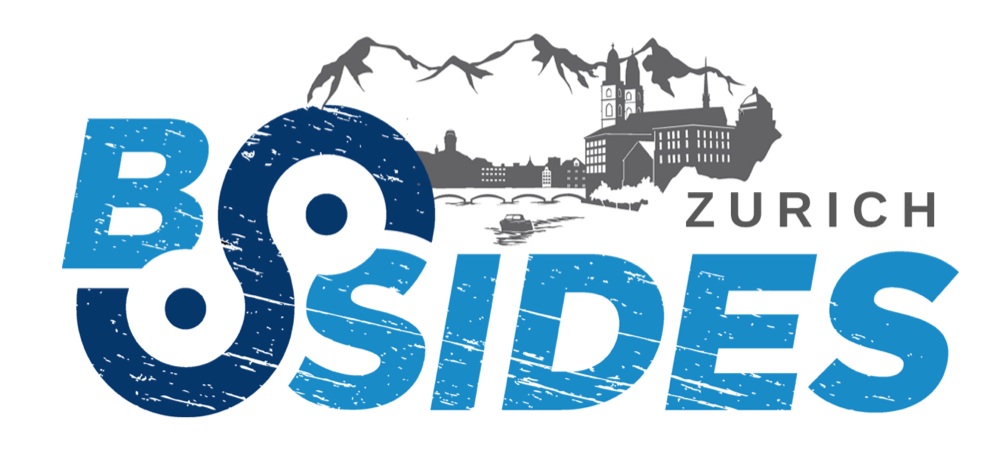 BSides!
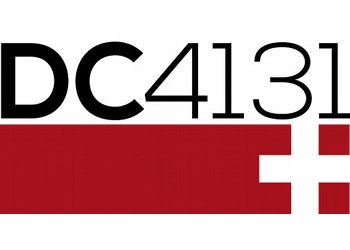 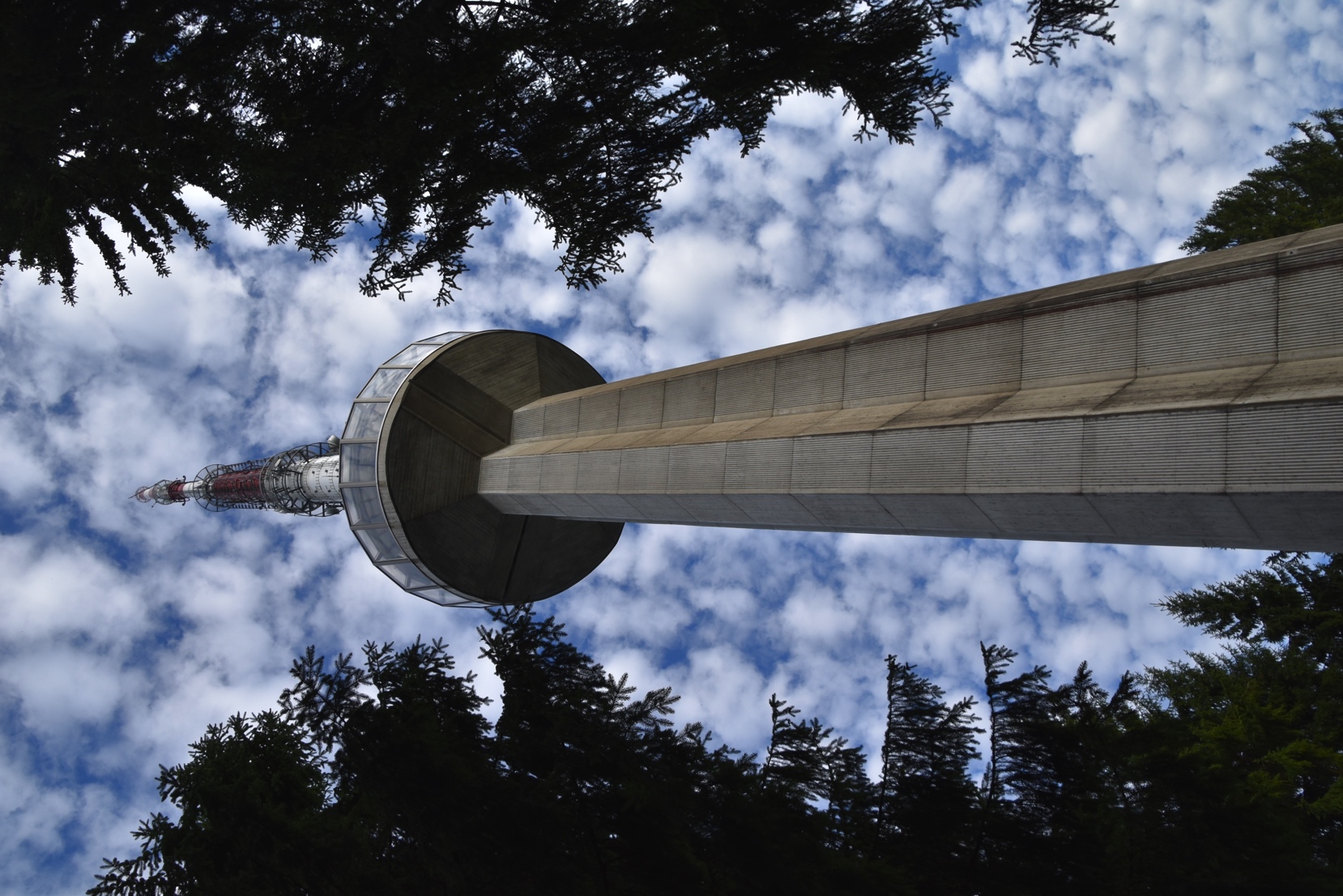 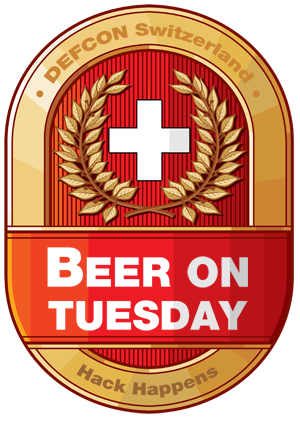 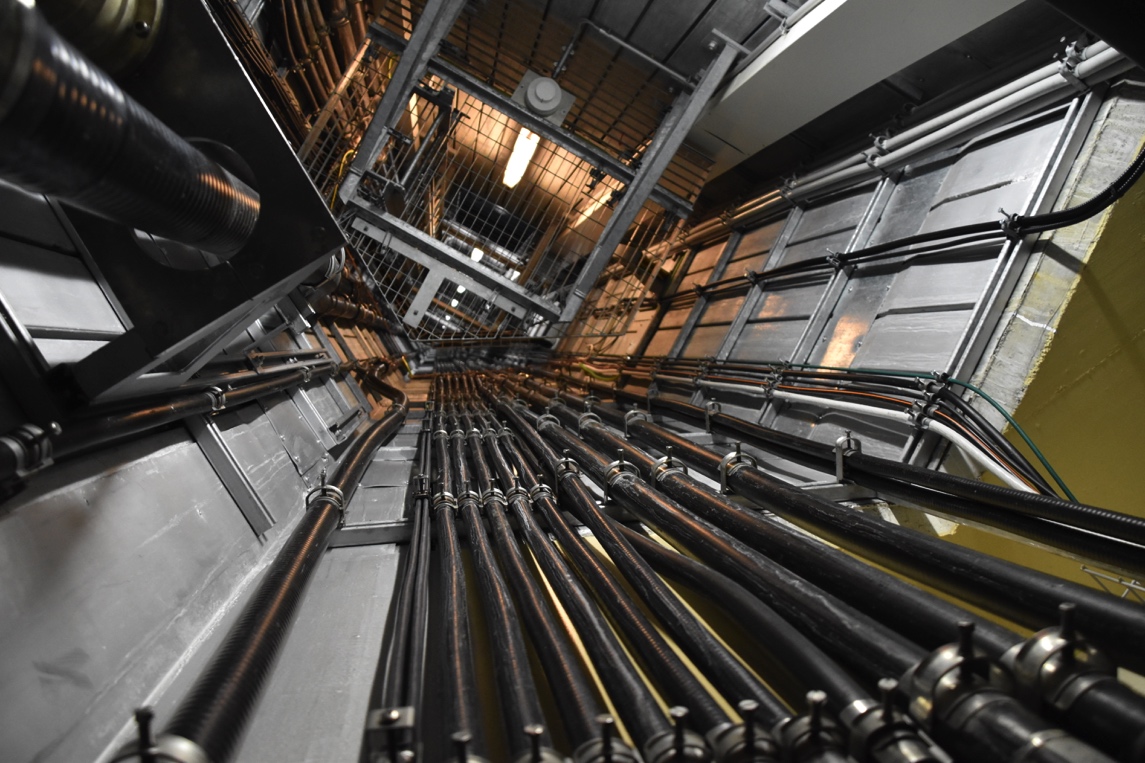 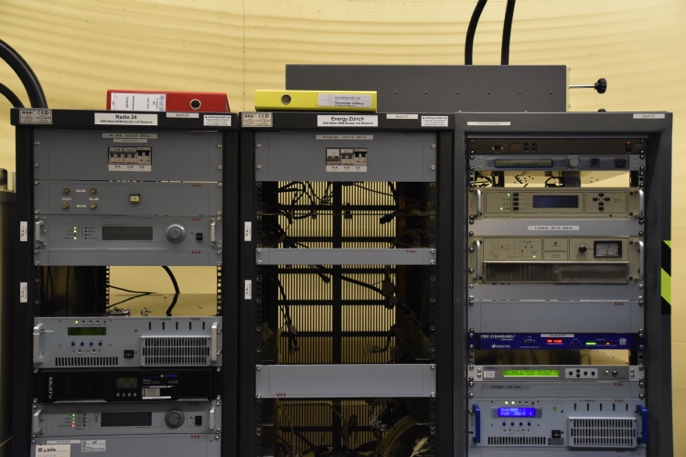 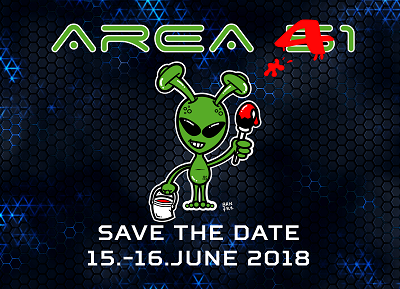 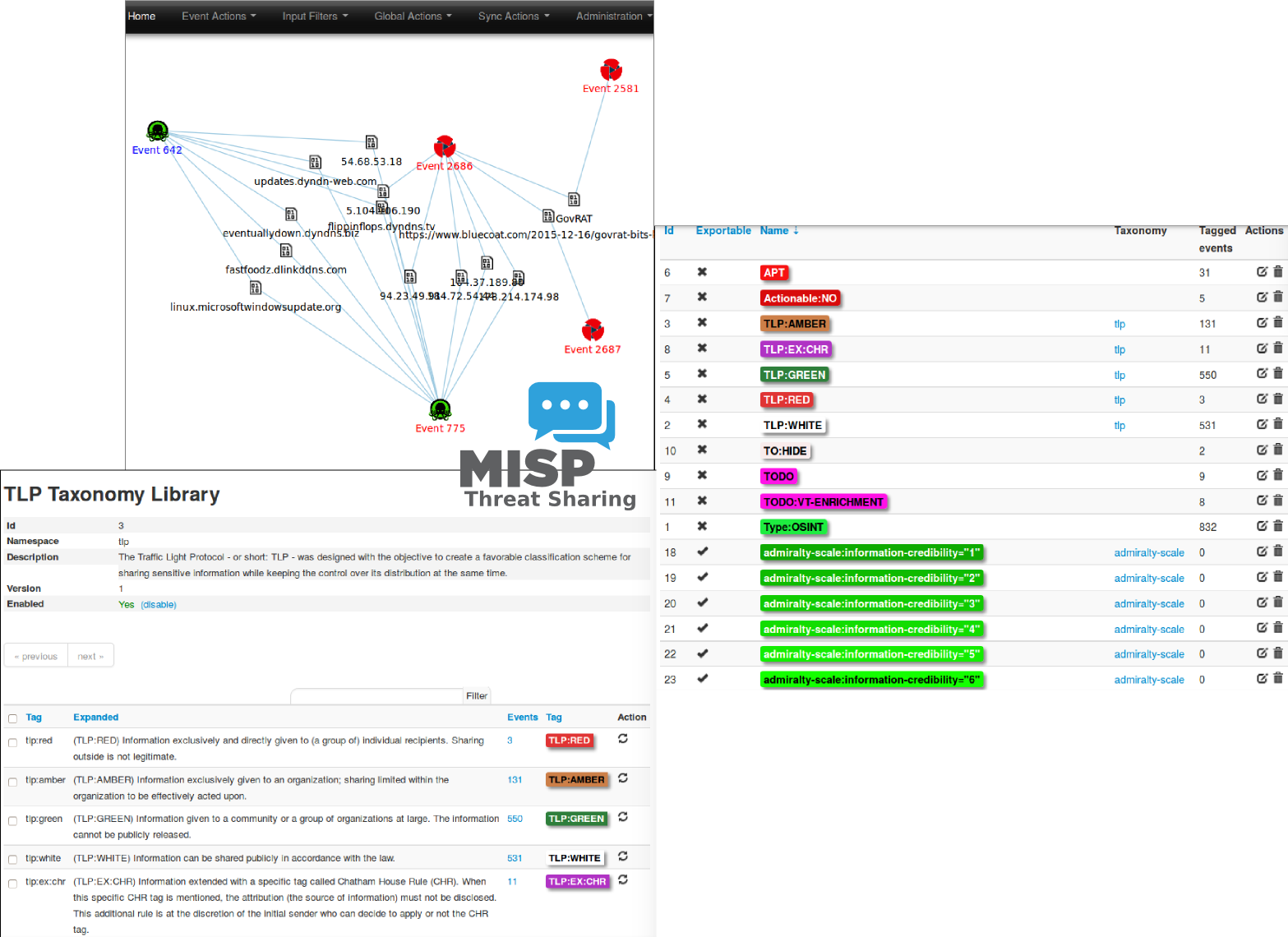 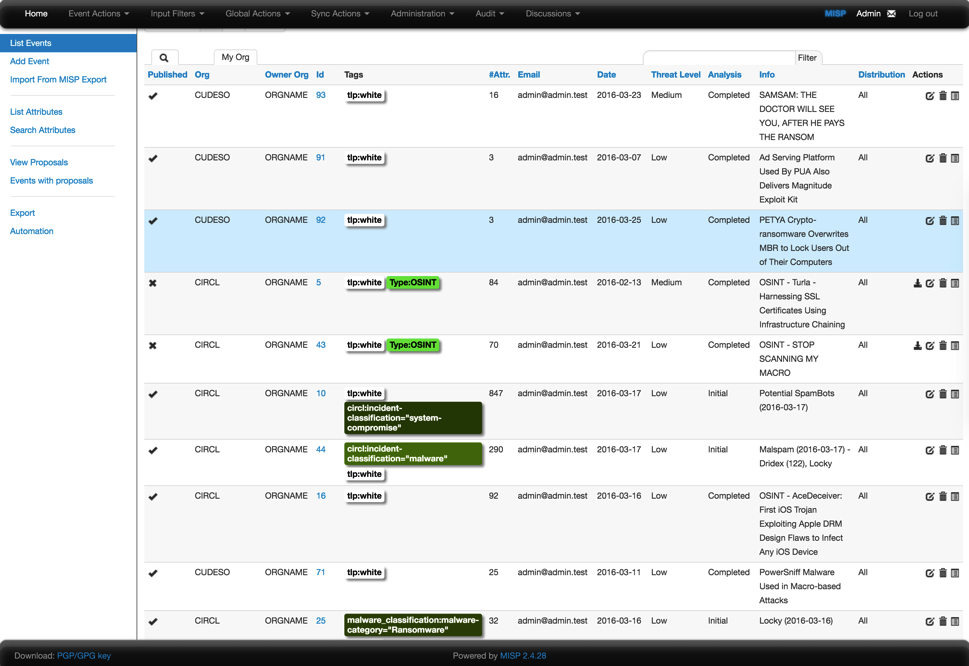 TheHive Project
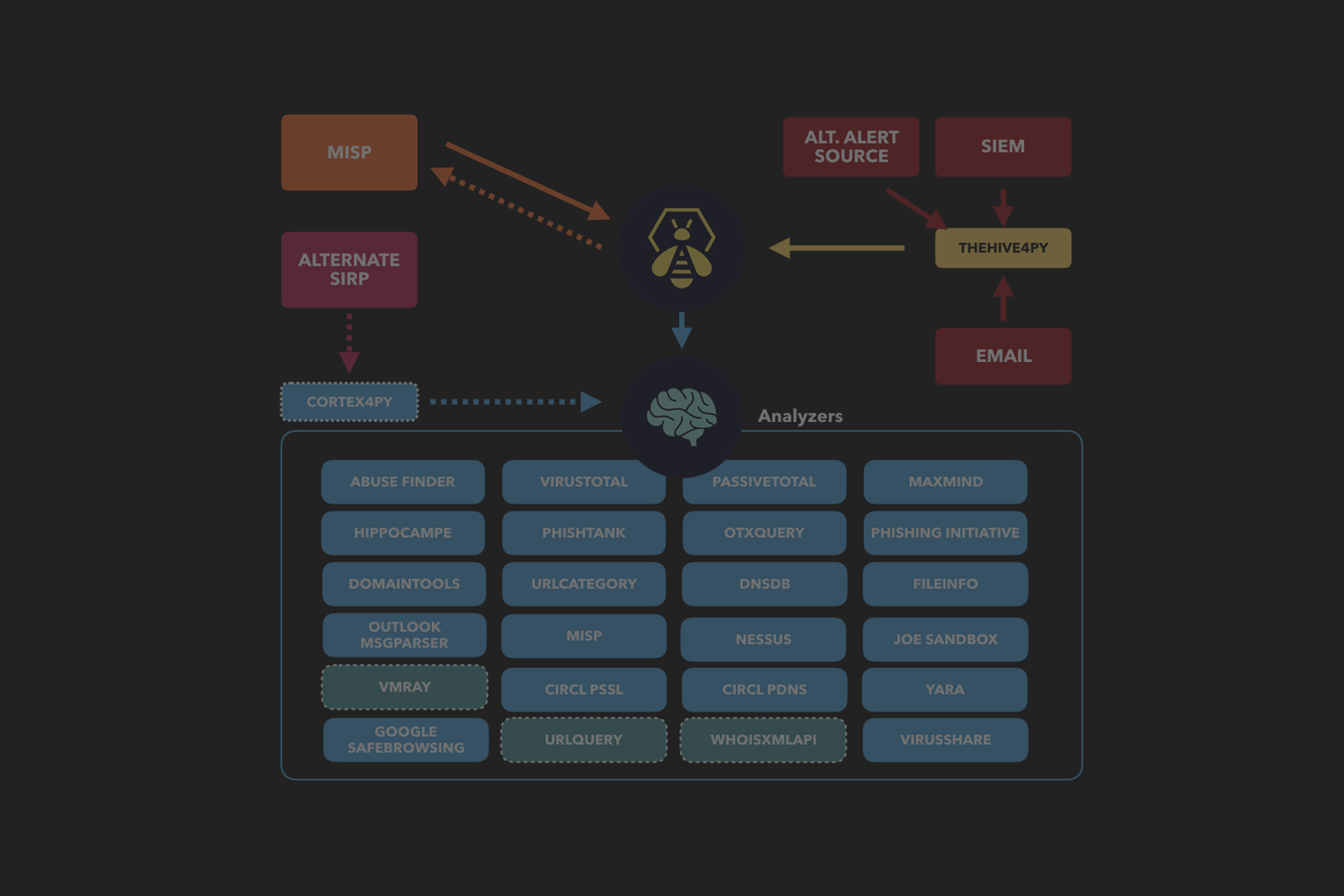 GNU Mailman
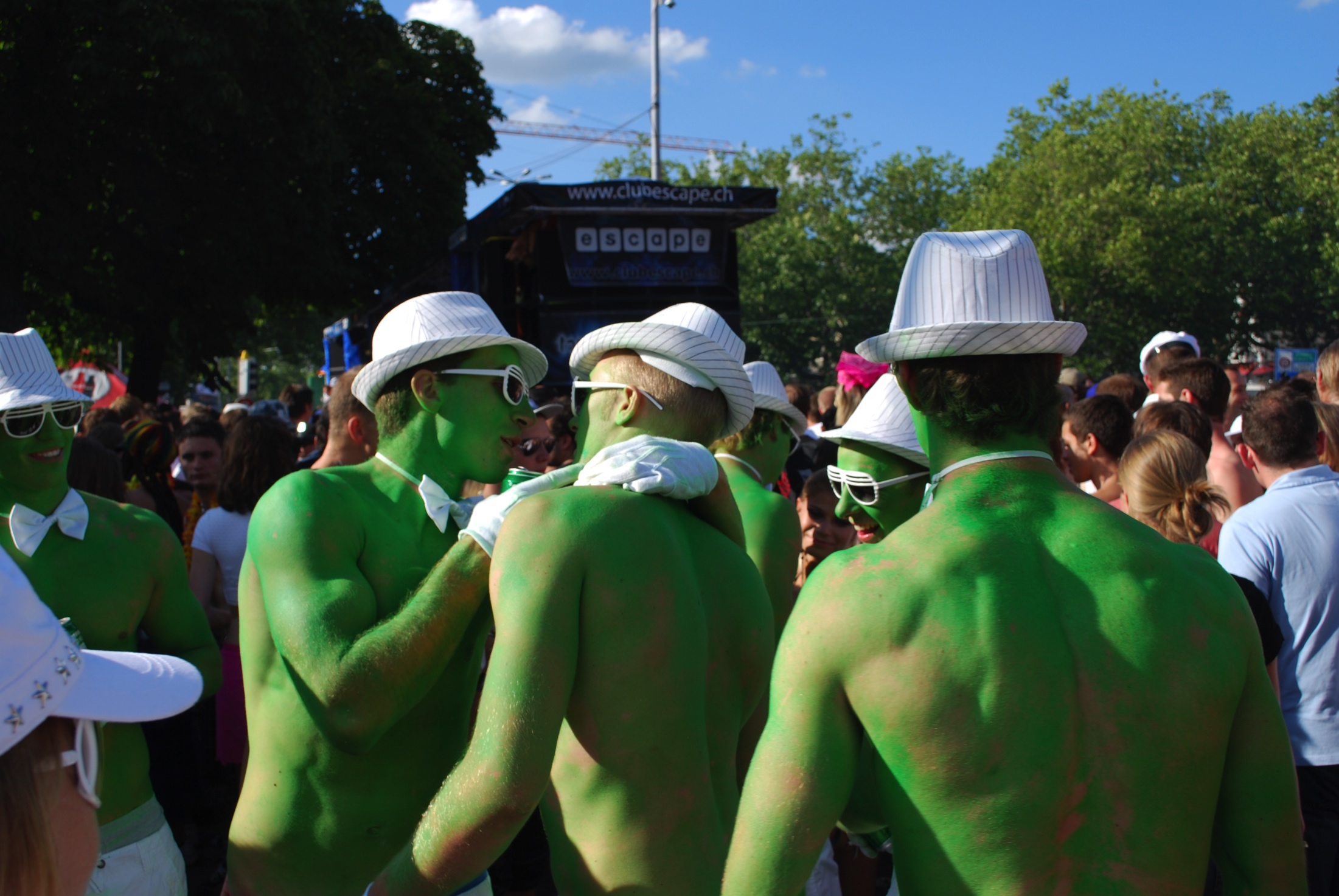 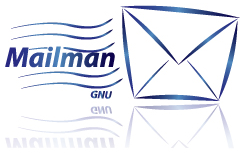 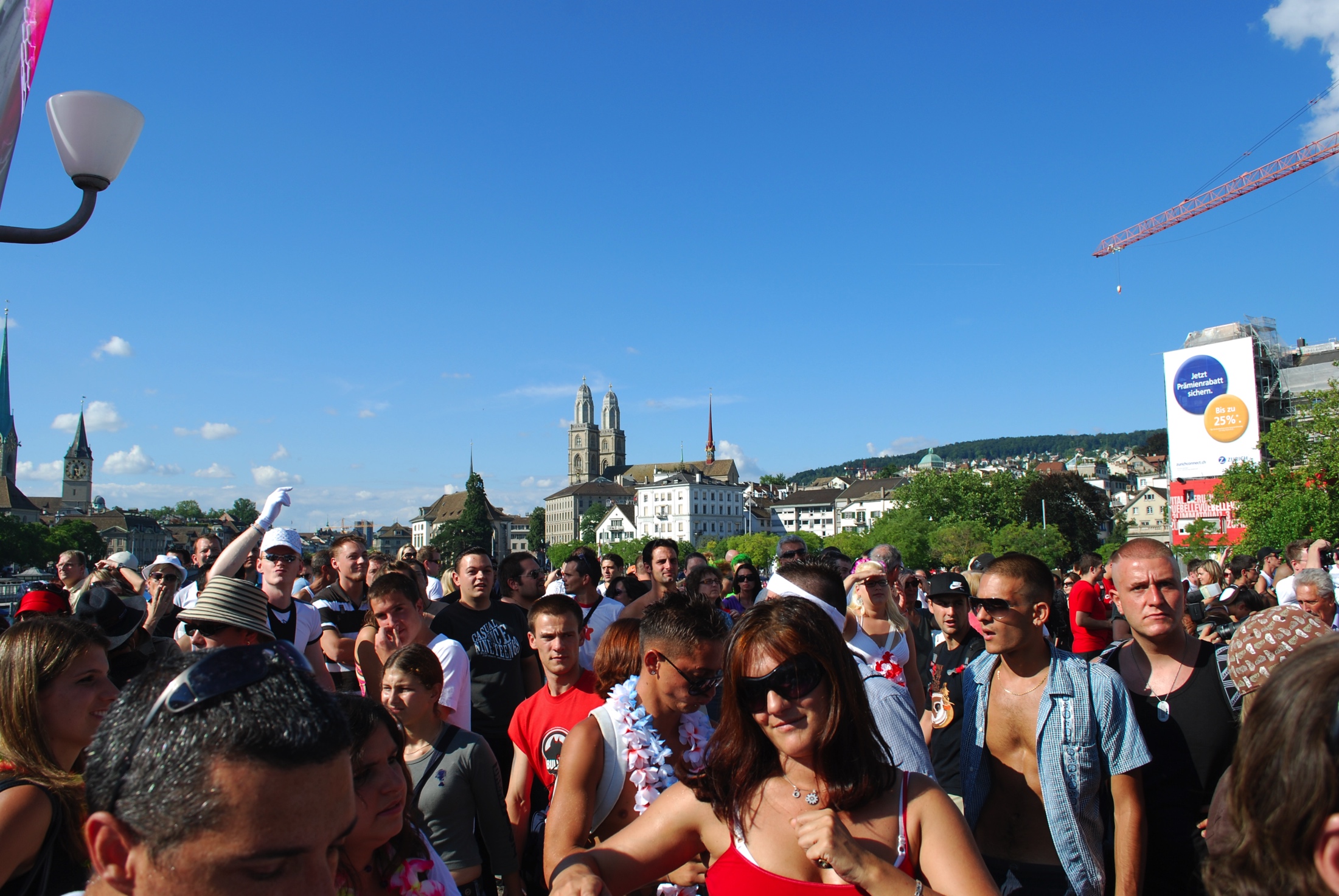 Schleuder
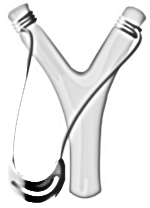 https://schleuder.nadir.org/
Trident
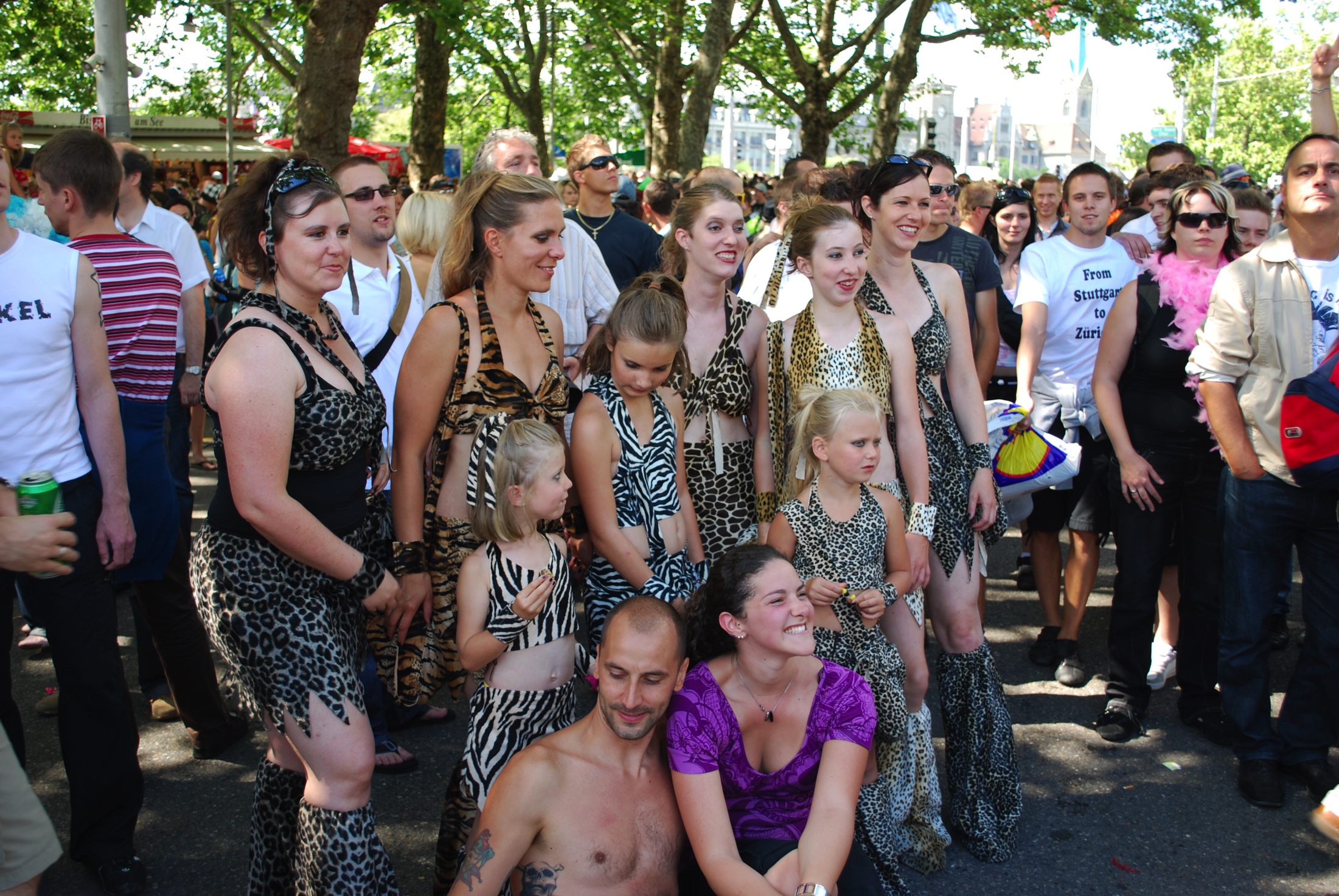 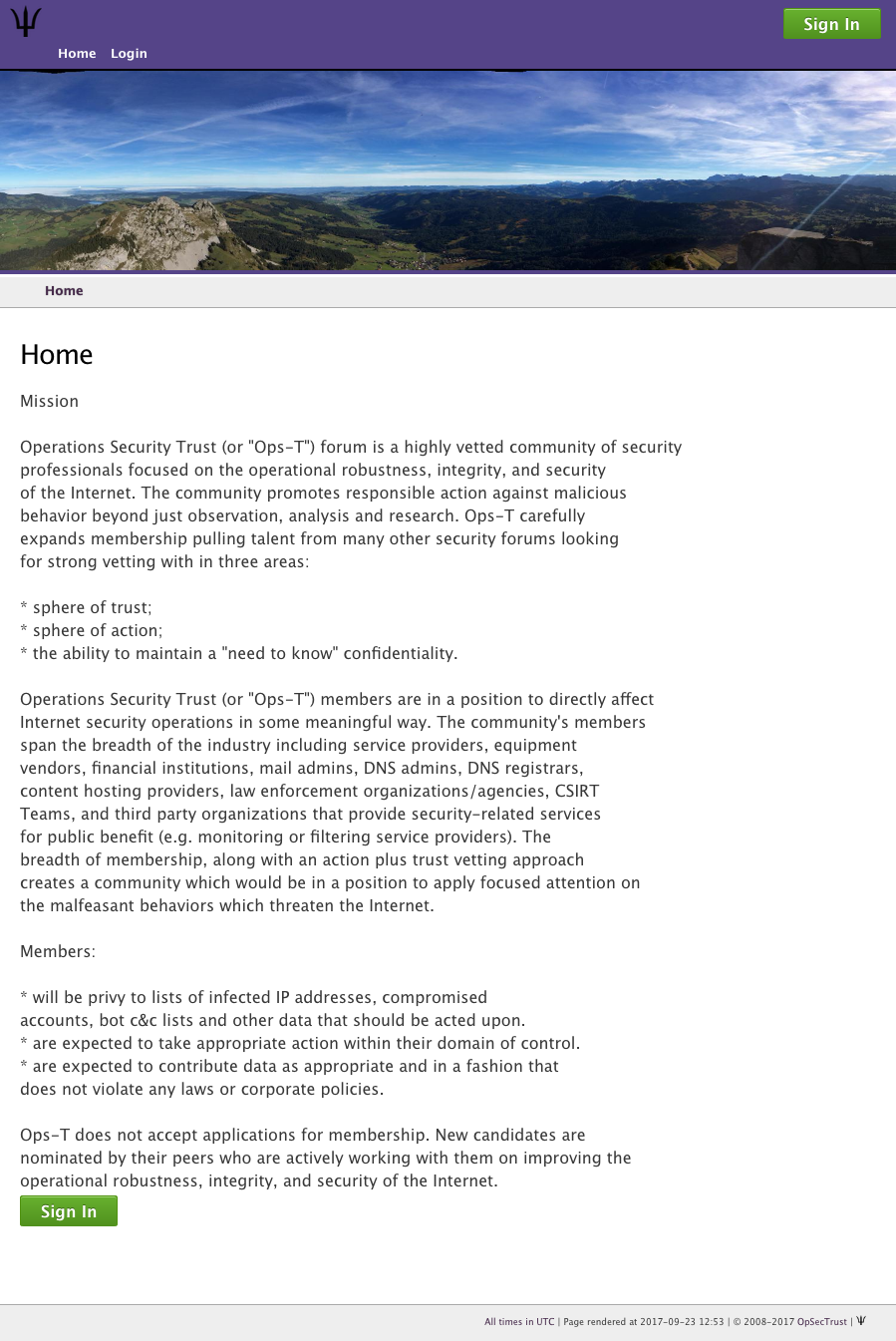 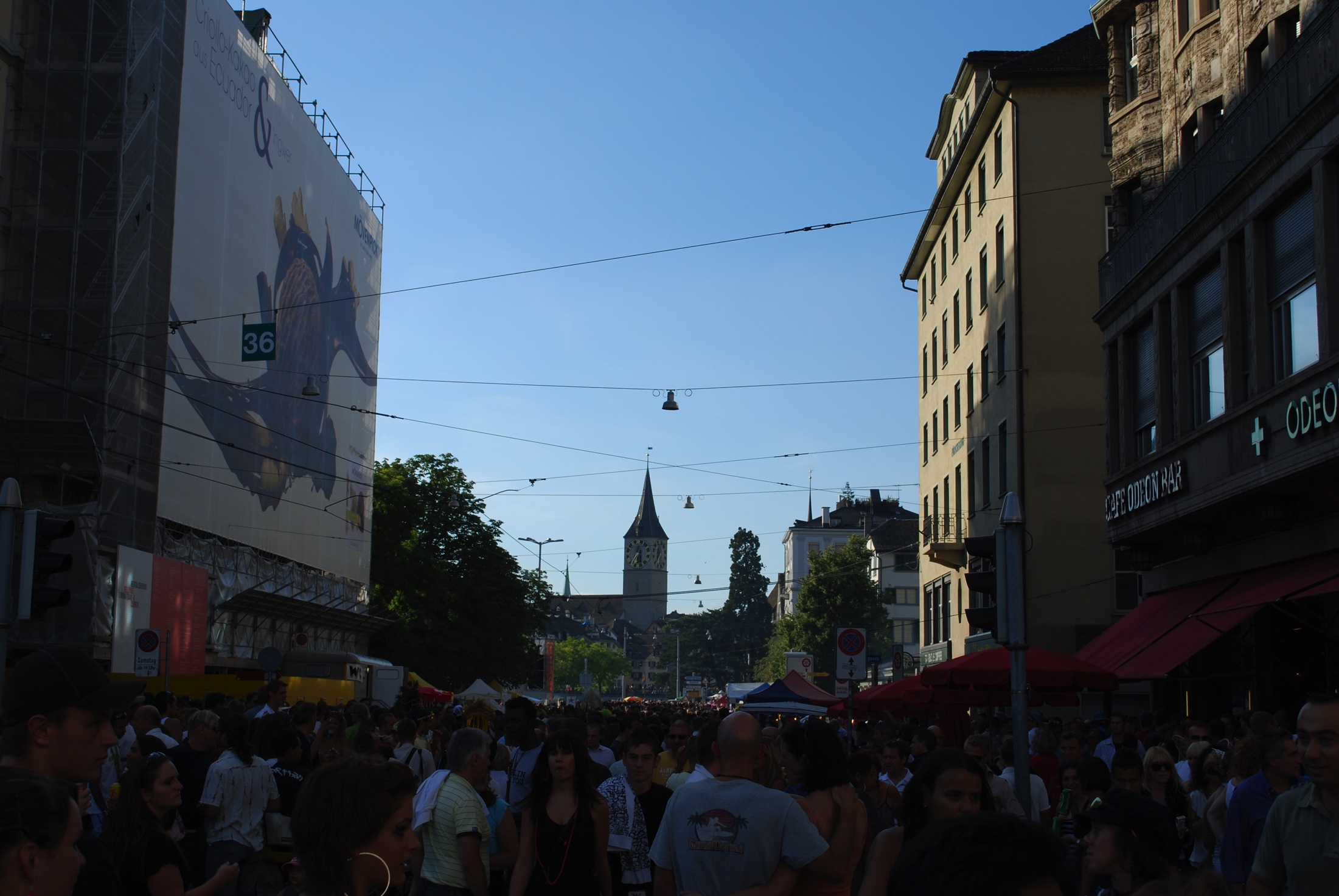 Mentoring!
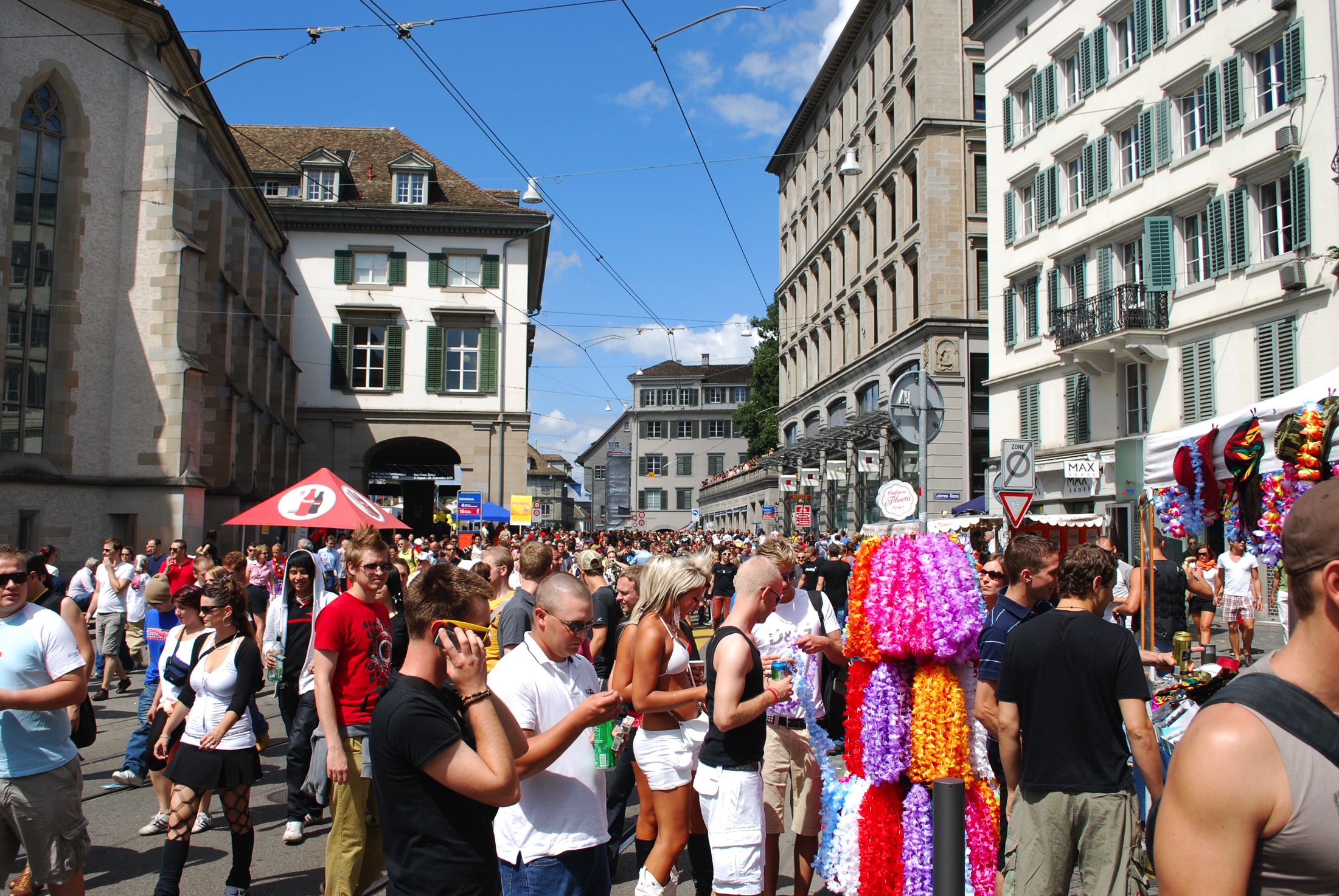 Trust?
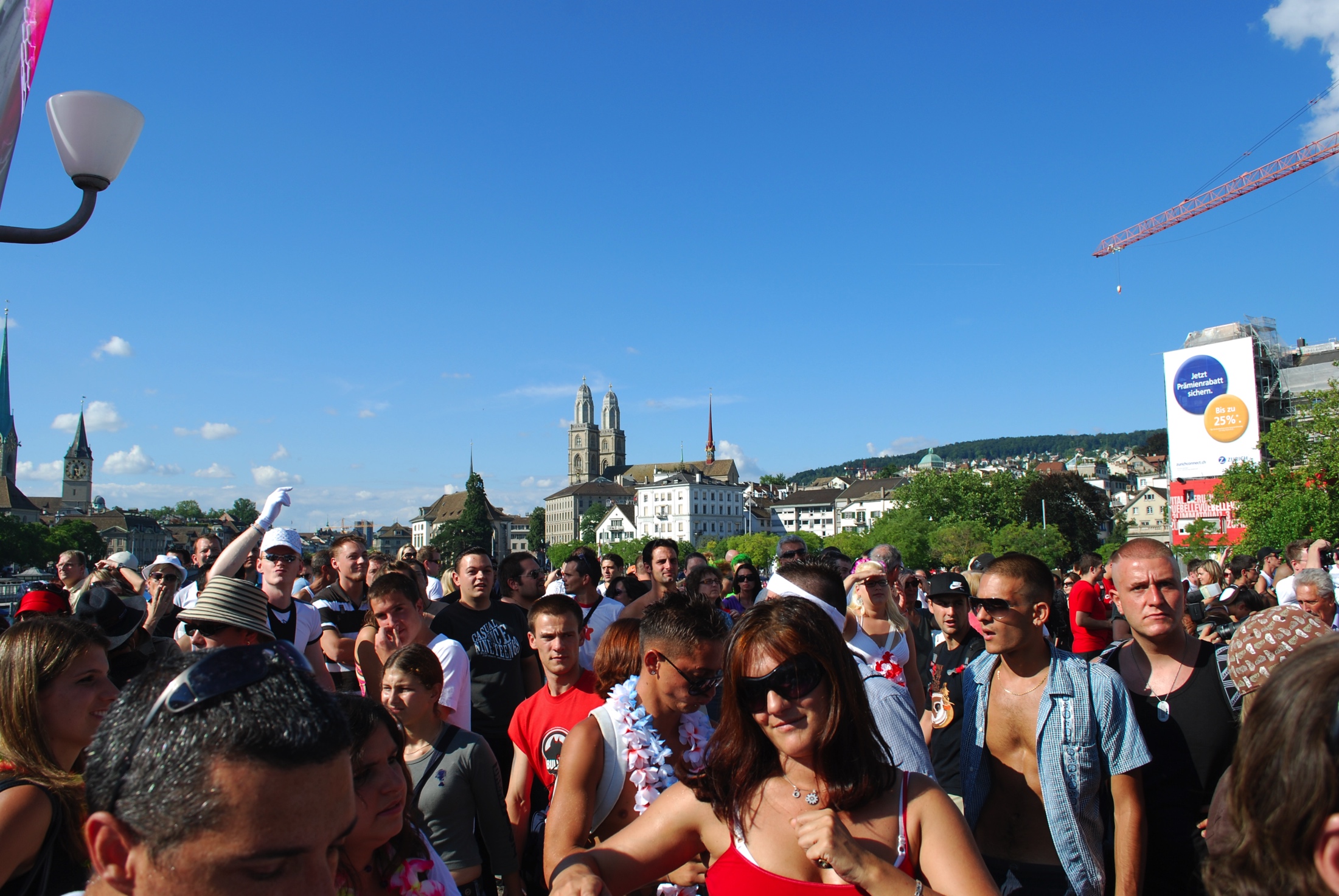 Questions?
Jeroen Massar
jeroen@massar.ch
https://jeroen.massar.ch